Sharing is CaringFolie a Deux
Learning Objectives
Define the syndrome of folie a deux

Describe the characteristics of folie a deux

Dissect some real life examples of the phenomenon
A psychiatric syndrome in which symptoms of a delusional believe and sometimes hallucinations are transmitted from one individual to another.
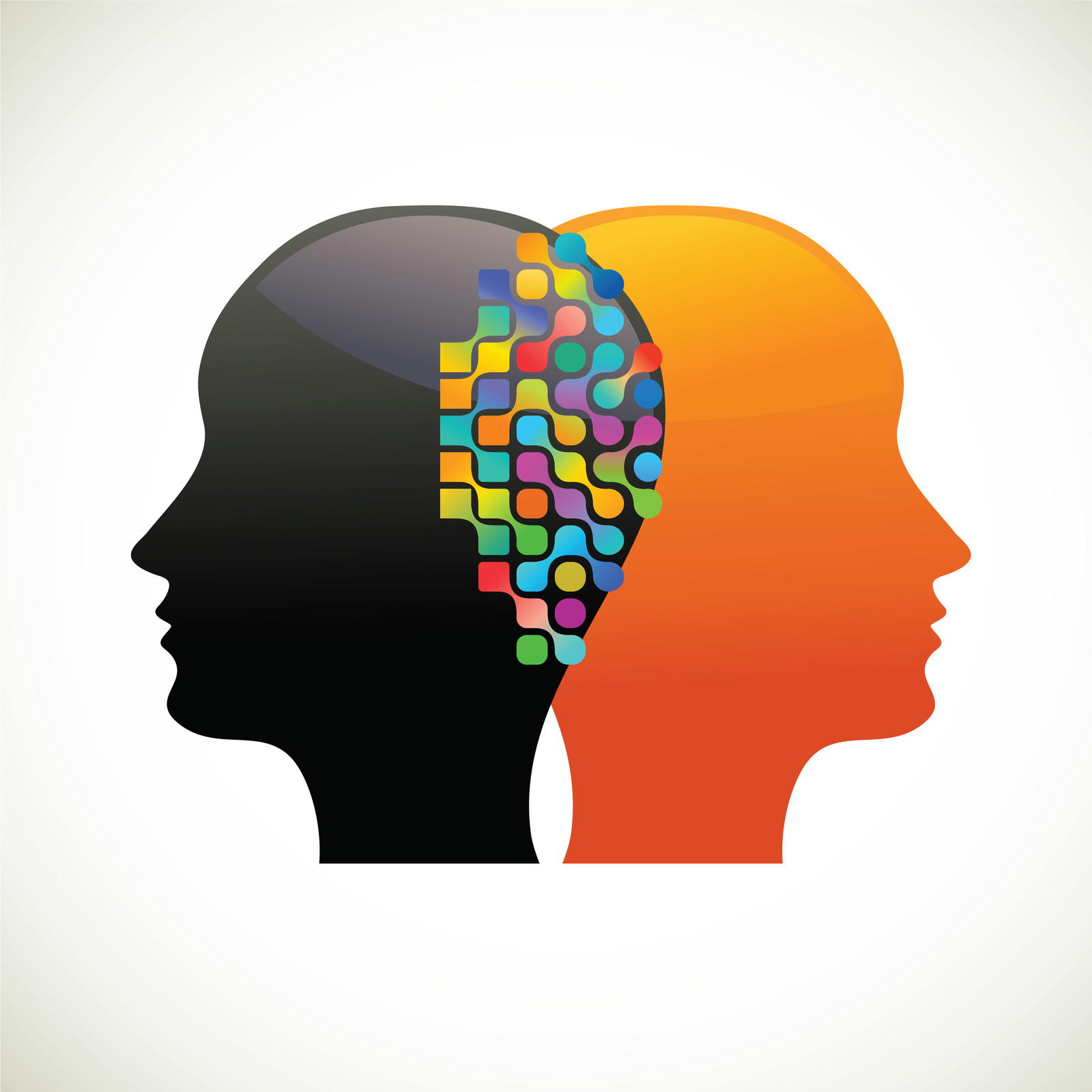 3
Folie Imposee
Primary Individual
Secondary Individual/s
Shared Psychosis
Receives the psychosis
Might not have been psychotic
Will get better once separated from primary
Initially psychotic
Imposes the Psychosis
Will usually not get better without treatment
All individuals involved come to share the delusion and/or hallucinations.
4
Folie Simultanee
Psychotic or morbidly predisposed individual/s
Psychotic or morbidly predisposed individual/s
Shared Psychosis
May already be psychotic
May be at risk for developing psychosis
Trigger symptoms in each other
May already be psychotic 
May  be at risk for developing psychosis
Trigger symptoms in each other
All individuals involved influence the content of each others delusions so they become identical or strikingly similar
5
Leopold and Loeb
1924 Murderous folie a deux
6
The Participants
Nathan Leopold
IQ of over 200 

Graduated college at age 19

Enrolled in Harvard Law at the time of incident

Socially awkward
Richard Loeb
Highly intelligent

Youngest graduate of Michigan University

Attractive and personable

Fascinated by crime at a young age
The Sequence of Events
Delusions spread and grow
The murder is comitted
Loeb and Leopold meet
The two meet and become lovers. Loeb becomes interested in Leopold's fascination with ubermensch. Leopold becomes fascinated with Loeb
Loebs’ delusions of comitting the perfect crime spread to Leopold. The two begin to commit lower level crimes and eventually start to plan a murder.
After six months of planning the pair kidnap a 14 year old boy . They bludgeon and suffocate him disposing of his body in a remote gully. Despite the intense planning evidence quickly leads back to the pair who are arrested.
8
Geyser and Weier
The Slenderman stabbings
9
The Participants
Anissa Weier
12 year old student

No disciplinary or behavioral health issues prior to the event

Was infatuated with Geyser
Morgan Geyser
12 year old student 

Prior behavioral health issues noted by school officials

Eventually diagnosed with schizophrenia
The Sequence of Events
Delusions spread and grow
The attack is committed
Geyser and Weier meet
The two meet and become friends also befriending the eventual victim Payton Leutner. After reading about “Slenderman” on the internet Geyser begins to have delusions involving the fictional character Slenderman
Both girls come to believe that in order to appease Slenderman they must commit a murder. They decide on friend Payton Leutner.
Luring Leutner in to the woods the two hold her down and stab her 19 times, leaving her for dead. The two are caught a short time later.
11
The Eriksson Sisters
Truth is stranger than fiction
12
The Participants
Ursela Eriksson
Swedish national living in the US.

No history of substance use, criminal activity or mental illness

Traveled to Ireland in 2008 to visit Sabina
Sabina Eriksson
Swedish national living in Ireland

No history of substance use, criminal activity or mental illness

Has two children and a partner
The Sequence of Events
Ursela visits Sabina in Ireland

The two abandon their children and partners and board a bus to London
Suspicious behavior on the bus gets the two thrown off the bus and a brief police contact

The sisters are seen walking down the middle of a busy London freeway
14
15
Sequence of Events
Critically injured Ursula remains in hospital 

Sabina is released after one day in jail

Sabina stays the night with a local, Glenn Hollinshead
The next day Sabina stabs Glenn to death then flees

Sabina attacks another man with a roofing tile

Sabina fleeing from police leaps of a 40ft high bridge
16
THANKS!
Any questions?
17
References
"Case 17: The Eriksson Twins - Casefile: True Crime Podcast". Casefile: True Crime Podcast. 2016-04-30. 
"Case 17: The Eriksson Twins - Casefile: True Crime Podcast". Casefile: True Crime Podcast. 2016-04-30. Retrieved 2018-07-31.
 Berrios G E & Marková IS (2015) Shared Pathologies. In Bhugra D & Malhi G (eds) Troublesome disguises. Managing challenging Disorders in Psychiatry. 2nd Edition, London, Wiley, pp3-15
Halgin, R. & Whitbourne, S. (2002) Abnormal Psychology: Clinical Perspectives on Psychological Disorders. McGraw-Hill. ISBN 0072817216
Enoch, D. & Ball, H. (2001) Folie à deux (et Folie à plusieurs). In Enoch, D. & Ball, H. Uncommon psychiatric syndromes (Fourth edition). London: Arnold. ISBN 0340763884
Hatfield, Elaine; Caccioppo, John T & Rapson, Richard L. (1994). Emotional contagion (Studies in Emotional and Social Interaction). Cambridge, UK: Cambridge University Press. ISBN 0-521-44948-0.
Hanna, Jason (June 3, 2014). "12 year-old Wisconsin girl stabbed 19 times; friends arrested". CNN.
Fieldstadt, Elisha (February 22, 2015). "'Slender Man' Stabbing Suspects Blamed Each Other in Interrogations". NBC News. Retrieved August 1st 2018.
Higdon, Hal (June 27, 1975). "Leopold and Loeb: The Crime of the Century". University of Illinois Press – via Google Books.
Leopold and Loeb: The Crime of the Century ISBN 0-252-06829-7
"CrimeArchives: The Leopold-Loeb Case - Interrogation". www.crimearchives.net.
18